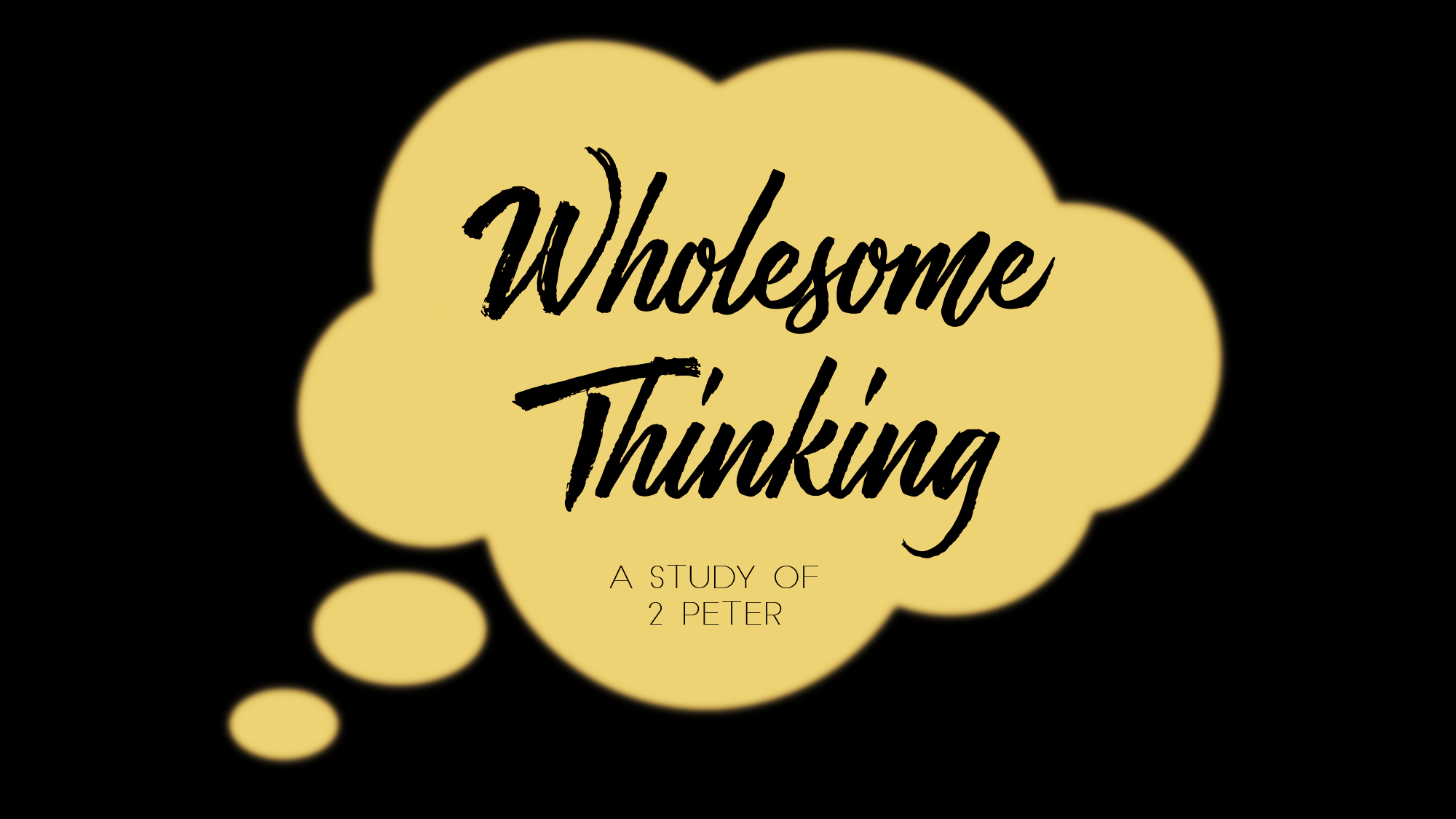 2 Peter 3The Lord’s Patience Means Salvation
Do not forget this one thing!
With God, all time is eternity—nothing is long, nothing is short, before Him
1 Peter 4:7 
The end of all things is near. Therefore be alert and of sober mind so that you may pray.
God’s timetable is not synchronized with any earthly clock
Scoffers view time from the standpoint of their own short lives and not from     God’s standpoint
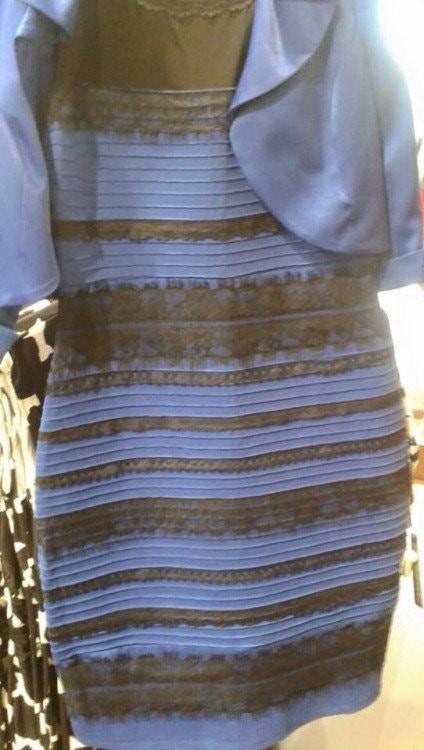 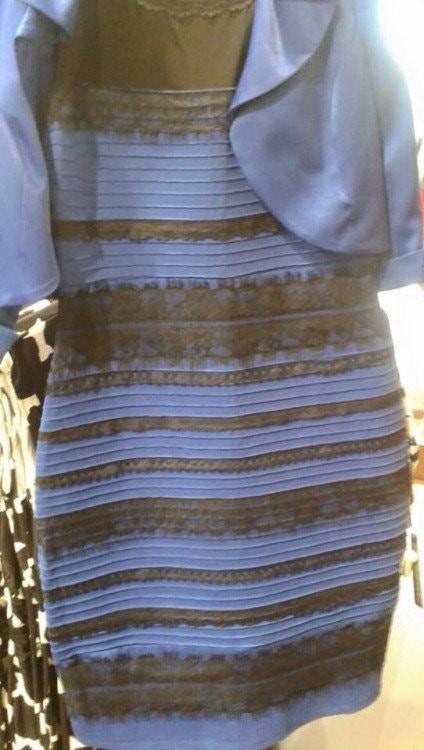 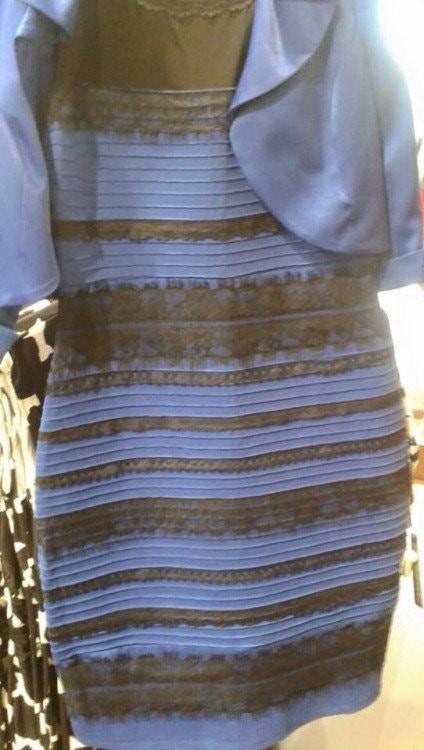 wanting/willing/wishing 
boulomenos – meaning choice, preference, intention driving the planning
The Second Coming was the great incentive for holy living among believers
Speed its coming
The Lord’s patience means salvation
The secret to not going backward is… Grow!